Adolescência: virtudes e desafios
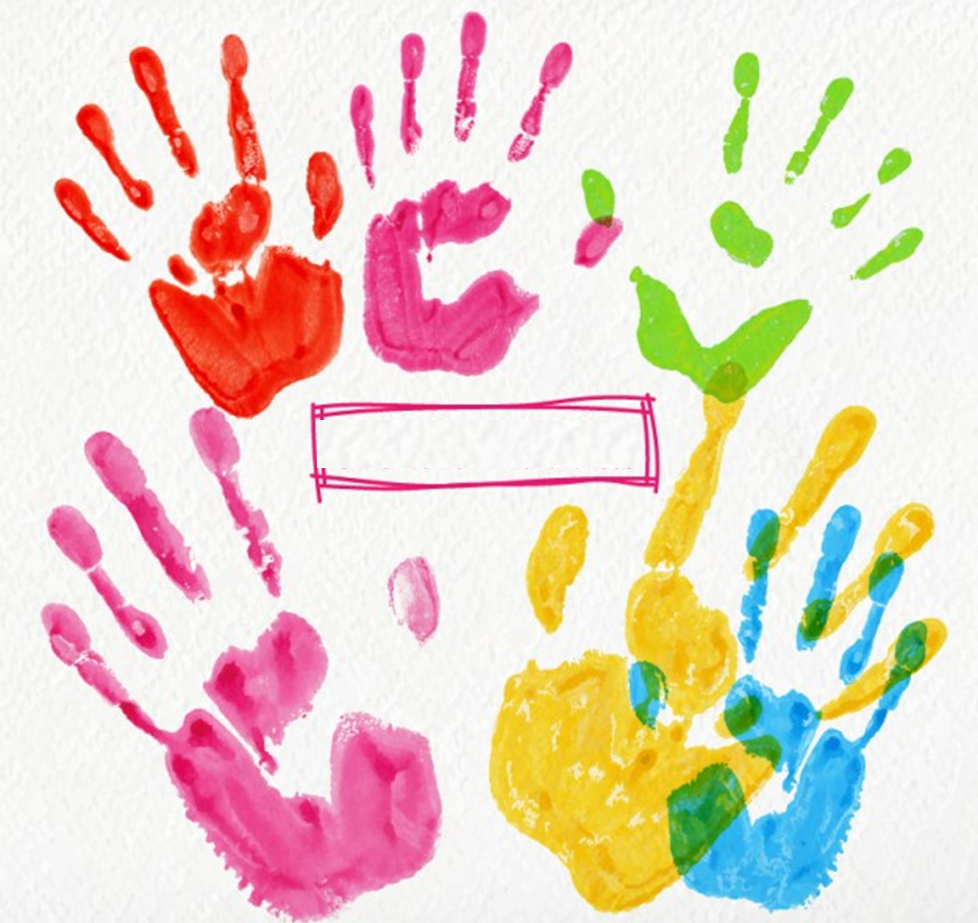 FAMÍLIA
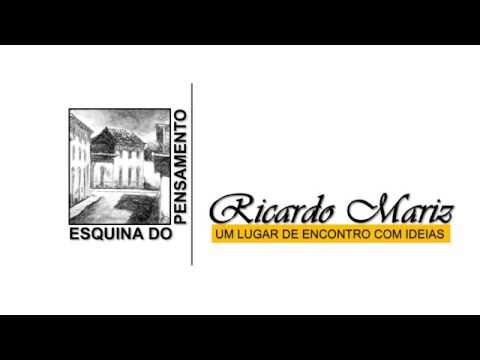 Dinâmica do modelo
Julgo o passado
Modelo
Idealização
Projeto o futuro
ESVAZIAMENTO DOS ESPAÇOS DE CONFRONTO
Desencanto
Avalio o presente
Dinâmica
Não com o modelo
Idealização
COLETIVO
Eu Idealizado
Novo Modelo
Modelo
Confronto
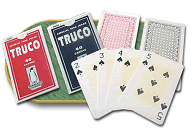 Desencantamento
Depressão
Suicídio
Reconstrução
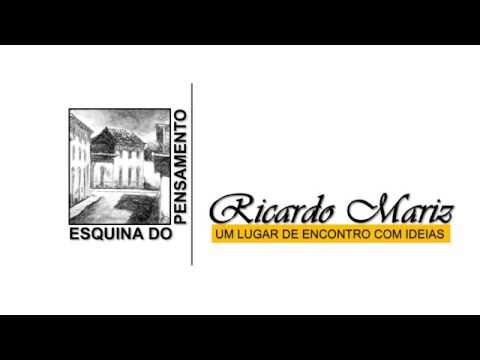 Cenário – mudanças na socialização
No passado:
2ª Socialização
Amigos
Irmãos
Adultos
Família, Parentes, Vizinhos
1ª Socialização
Intencionalidade Educativa
Outros Adultos
Educadores
Escola
2ª Socialização
No presente:
Intencionalidade Educativa
Outros Adultos
Educadores
Antecipação
Simultâneo
Intencionalidade de Consumo
Outras Interações
Pares, Adultos e Desconhecidos
Redes Sociais
Intensificação do Trabalho
Presença Financeira
Ausência Física e Emocional
Presença dos Pais
Presença Dispersiva
TEMPO
Redes Sociais
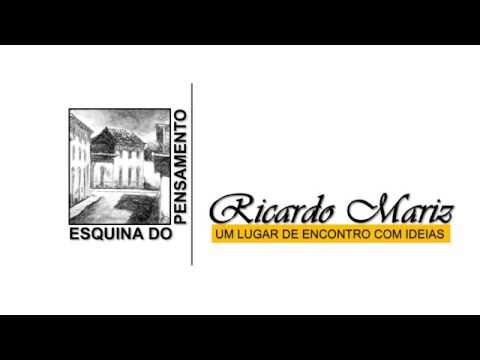 Providência
Passivo Emocional
Juventude
Adulto
Idoso
Infância
Tradicional
Inicio da Autonomia
Autonomia
Heteronomia
Invertida
Heteronomia
Ciclo da Providência
Existe uma dinâmica que afeta o ciclo da providência: o Individualismo Negativo
Empreendedor – Você S/A – Fazer a diferença ...
Anomia
Anomia
Autonomia
Como será?
Heteronomia
Juventude
Adulto
Idoso
Infância
Contemporâneo
Criamos uma dívida emocional que permite a Heteronomia Invertida
Hoje, queremos livrar nossos filhos desse peso.
No entanto

Presença dispersiva
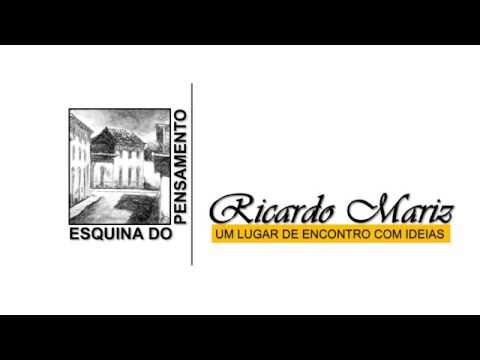 Centralidade da Tecnologia
Velocidade das mudanças
Síndrome da Impaciência
Duplo Espaço
CONTEXTO
Instantaneidade / simultaneidade
Suprageracionais
Modelo
Amigos
Artefatos “Conscientes”
Família
Intergeracionais
Trabalhos
“Homo Deus” – “novos humanos"
Intrageracionais
Vida
Ensino
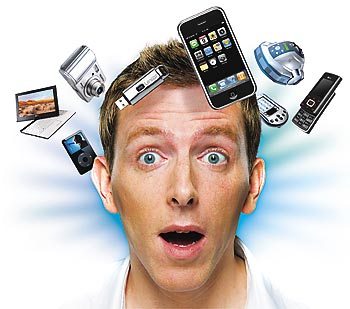 CONTEXTO
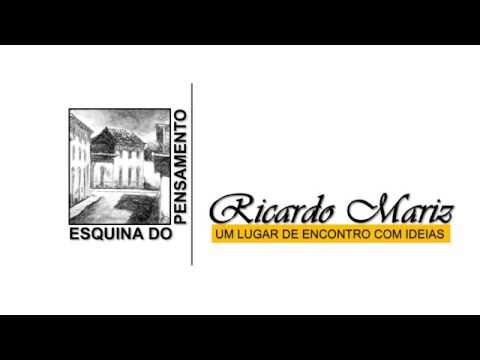 Caminhos
Família como lócus do cuidado esperançoso e exigente.
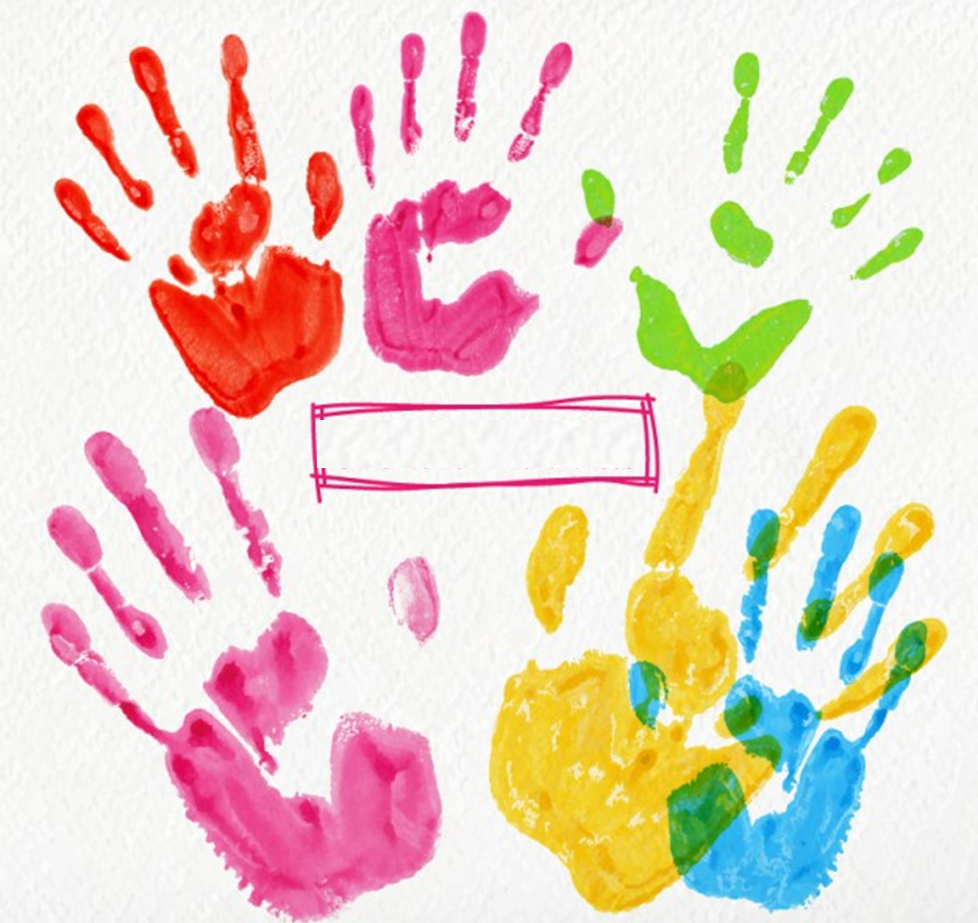 Família como sombra da árvore – serenidade.
FAMÍLIA
Família como lugar de aprender a gratidão.
Família como referência ética.
PAIS
Coautoria
Cuidar dos filhos
Cuidar de nós mesmos
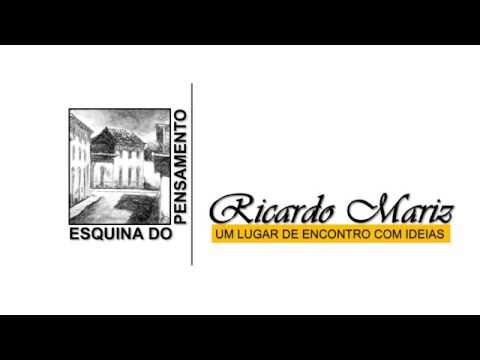 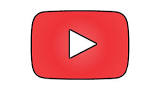 RICARDO MARIZ
marizricardo@gmail.com